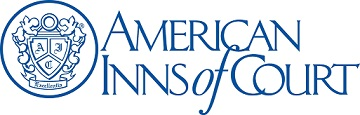 Patent DamagesPupilage Groups 3 & 4
November 27, 2018
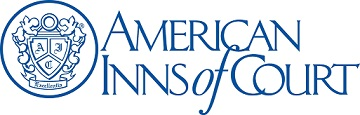 Patent Damages
35 U.S.C. § 284

The court shall award damages adequate to compensate for the infringement, but in no event less than a reasonable royalty for the use made of the invention by the infringer.
2
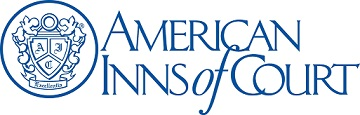 Patent Damages
Lost Profits 

	Panduit v. Stahlin Bros. Fibre Works

Reasonable Royalty 

	Georgia-Pacific v. U.S. Plywood
3
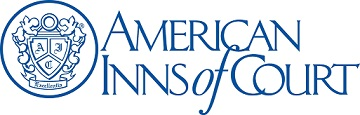 Patent Damages
A.	Summary of Damages
	1.	Lost Profits
	2.	Reasonable Royalty
B.	Fact Pattern
Arguments & Considerations 	
	1.	Lost Profits Damages
	2.	Reasonable Royalty Damages
4
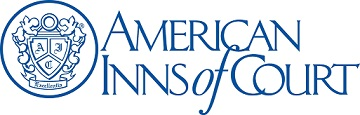 Lost ProfitsProving “but for” causation under Panduit
5
Is the Plaintiff Entitled to Lost Profits?  Panduit* Test
#3
Absence ofNon-InfringingAlternatives?
#4
Quantifiable?
#1
Demand?
#2
Capacity?
Yes
Yes
Yes
Yes
LOST PROFITS
No
No
No
No
REASONABLE ROYALTY
Demand
Demand for what?  
The patented invention as a whole, as opposed to particular claim elements (e.g., the alleged “novel” features) 
Evidence of demand?
Sales history 
Sales of product significantly increases once patented feature incorporated
Qualitative customer / industry reaction 
Positive customer reviews or surveys, well-respected publications touting benefits of patented product, etc.
Price 
Patented feature gives products ability to receive higher price than products without that feature
Market share
Products incorporating patented feature dominate market share as compared to those that do not
Acceptable Non-Infringing Alternatives
Analysis must consider whether non-infringing alternatives existed at the time of infringement and whether patentee could have switched to a non-infringing alternative (e.g., “designed around”) had it known of the potential infringement
How do we prove something is truly not an “acceptable alternative”?
Must show the alternative was truly viewed as comparable by the market
A bicycle and car get you from point A to B, but the market does not view them as comparable due to enormous differences in price, effectiveness, etc. 
Price/volume history may evidence lack of alternative 
E.g., patented product A sells for $500, non-infringing product B sells for $100, likely not considered alternatives 
Evidence showing customers purchase for particular patented feature, which is unavailable in non-infringing products.
“…the mere existence of competing device made by a third party in the market does not necessarily make that device an acceptable non-infringing substitute” (Standard Havens Products v. Gencor Industries – Fed Cir. 1991)
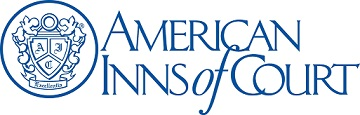 Reasonable Royalties
Calculating Reasonable Royalties
Example: Damages Timeline
Hypothetical Negotiation
Damages Time Period**
(Assuming No Marking Issues)
** 35 U.S.C.§286: “…no recovery shall be had for any infringement committed more than six years prior to the filing of the complaint or counterclaim for infringement
The Hypothetical Negotiation—Royalty Base and Rate
Who? 
Willing licensor (patent owner)
Willing licensee (the infringer)
When? 
Date of first infringement
Later of: (i) date patent issued; or    (ii) date of first use by the infringer
Assumptions: 
Patents are valid and infringed
Negotiation is an open book (Book of Wisdom)
Result:
Licensor/Licensee agree on the Royalty Base and Royalty Rate
Licensor grants and licensee receives a license to the patent
Royalty Base:  Claim Scope
Claim scope = infringing product:  royalty base = infringing product
Claim scope < infringing product:  royalty base = ??
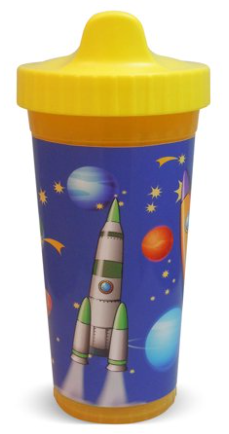 https://www.walmart.com/ip/USA-Kids-Insulated-Hard-Spout-Sippy-Cup-2-pack/49305586
Royalty Base:  Claim Scope < Infringing Product
Identify value of the infringing portion/element
Where the smallest salable unit is, in fact, a multi-component product containing several non-infringing features with no relation to the patented feature … the patentee must do more to estimate what portion of the value of that product is attributable to the patented technology. To hold otherwise would permit the entire market value exception to swallow the rule of apportionment. VirnetX, Inc. v. Cisco Sys., Inc., 767 F.3d 1308, 1327 – 28 (Fed. Cir. 2014)
OR
Use Entire Market Value Rule to apply to full infringing product
“The entire market value rule allows a patentee to assess damages based on the entire market value of the accused product only where the patented feature creates the “basis for customer demand” or “substantially create[s] the value of the component parts.”  Uniloc USA, Inc. v. Microsoft Corp., 632 F.3d 1292, 1318 (Fed. Cir. 2011); LaserDynamics, Inc. v. Quanta Computer, Inc., 694 F.3d 51, 67 (Fed. Cir. 2012)  (if the patented feature drives the demand for an entire multi-component product, a patentee may be awarded damages as a percentage of revenues or profits attributable to the entire product)
Royalty Rate
Assess potential rate, possibly using similar patent licenses or other factors
Use Georgia Pacific Factors to adjust rate up or down
Rate can be:
Lump sum
Percentage of sales price of units included in royalty base
Set amount per unit
Georgia-Pacific Corp. v. United States Plywood Corp., 318 F. Supp. 1116 (S.D.N.Y. 1970) – establishes the 15 factors considered in determining a reasonable royalty
Possible Alternative
If acceptable non-infringing alternative is available, cost of the non-infringing alternative may be a cap
Key word “acceptable,” e.g. if adopting the alternative, will the infringer lose sales or profit by having to lower price?
Can be a lump sum, like for a one time retooling
Could be a cost per unit, if the cost in some way impacts each unit sold
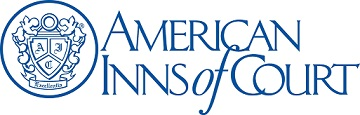 Fact Pattern
Fact Pattern
Big Baby’s (BB) ‘123 Patent covers an insulated “sippy-cup” type spout that it uses on its insulated baby cups 
BB has sued Mom’s Best Friend (MBF) for infringement of the ‘123 Patent
Assume the ‘123 Patent is valid and MBF’s cups infringe
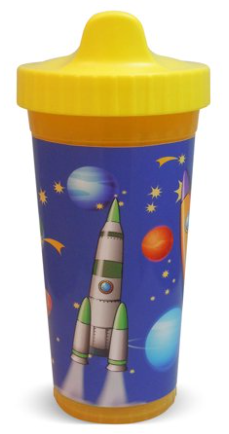 Fact Pattern
Fact Pattern
No other US companies make an insulated spout 
One other company makes an insulated baby cup with a non-infringing, uninsulated spout
BB has not licensed the ‘123 Patent
Customer surveys have been conducted and industry information has been collected
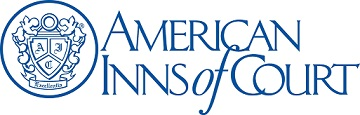 Lost ProfitsArguments and Considerations
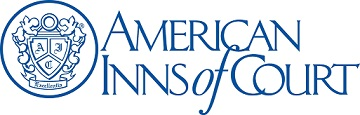 BB’s Claim for Lost Profits
What are the issues?
#3
Absence ofNon-InfringingAlternatives?
#4
Quantifiable?
#1
Demand?
#2
Capacity?
Yes
Yes
Yes
Yes
LOST PROFITS
No
No
No
No
REASONABLE ROYALTY
23
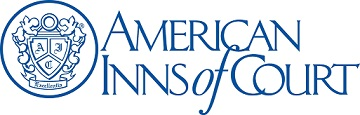 BB’s Claim for Lost Profits: What are the Issues?
24
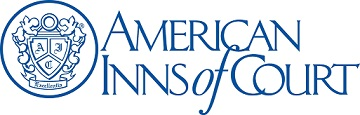 BB’s Claim for Lost Profits: Demand
BB:  Demand for the Patented Feature Drives the Sales for the Cup
As soon as MBF came out on the market, BB’s sales dropped
Combination (Insulation 50%) and Spout (30%)= 80%
25
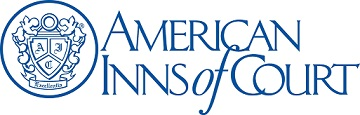 BB’s Claim for Lost Profits: Demand
MBF:  Patented Feature is Not Driving the Sales of the Cups
Price or the cup insulation is driving the consumer demand  
Survey does not test for demand of insulated spout
26
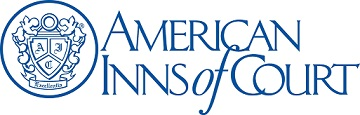 BB’s Claim for Lost Profits: Non-Infringing Alternatives?
BB: The non-infringing alternative is not “acceptable”  
Not acceptable because the lack of an insulated spout causes the drink to leak

MBF: Non-infringing alternative is acceptable
Consumers like insulated cups and insulated spouts are not important
Insulated spouts cause leaks
Sales numbers show that it would have been acceptable
27
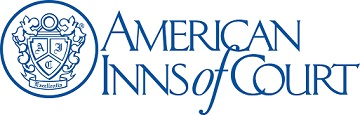 Reasonable RoyaltiesArguments and Considerations
Royalty Rate Comparison
MBF’s Position – Apportionment
BB’s Position – EMVR
Claim covers ONLY the “insulated spout,” not the entire sippy cup
The spout isn’t biggest driver of sales; key is whether cup is insulated
Baby cups and spouts well known—”insulated spout” only inventive aspect
Spout is small portion of overall cost of sippy cup
Non-infringing replacement spout cheaper; cups with no insulated spouts sell for more
Licenses show minimal value of adding spout to insulated sippy cup
“Insulation” is the key driver of sales of sippy cups; insulating the spout increases insulation; “spouts” close second
Only use of insulated spout is with insulated sippy cup; MBF chooses to sell together
Industry licenses to baby cup + spout
Cost of the spout is irrelevant to proportion of value (see survey)
No evidence non-infringing spout is “acceptable”
Licenses show spout with baby cup highly valued and insulated cups highly valued; some value for spout; no licenses for cup with “insulated spout”
Georgia-Pacific Corp. v. United States Plywood Corp., 318 F. Supp. 1116 (S.D.N.Y. 1970) – establishes the 15 factors considered in determining a reasonable royalty
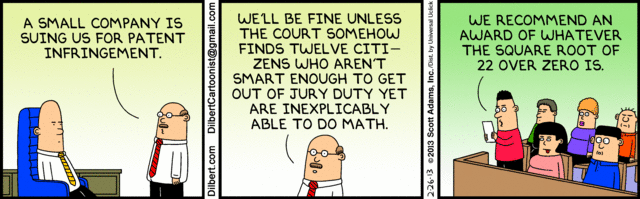 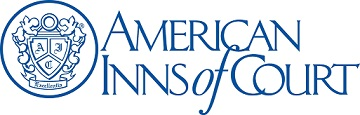 Questions or Comments?